© 2020 Quartz Health Solutions, Inc. This PowerPoint is considered confidential and proprietary, and may only be distributed with prior written permission from the Quality Management and Population Health (QMPH) and Legal Departments at Quartz Health Solutions, Inc. The QMPH department can be reached at (866) 884-4601. Statements contained in these materials do not constitute medical advice. Individuals should consult with their doctor for healthcare questions and advice. Quartz is a management and administrative services company which provides services for Quartz Health Benefit Plans Corporation, Quartz Health Plan Corporation, Quartz Health Plan MN Corporation, and Quartz Health Insurance Corporation.
Welcome to Exercise At Your Desk
Exercise at Your Desk
Agenda
Breathing & Posture
Exercise with Bands
Stretching
Exercise at Your Desk
Why Move?
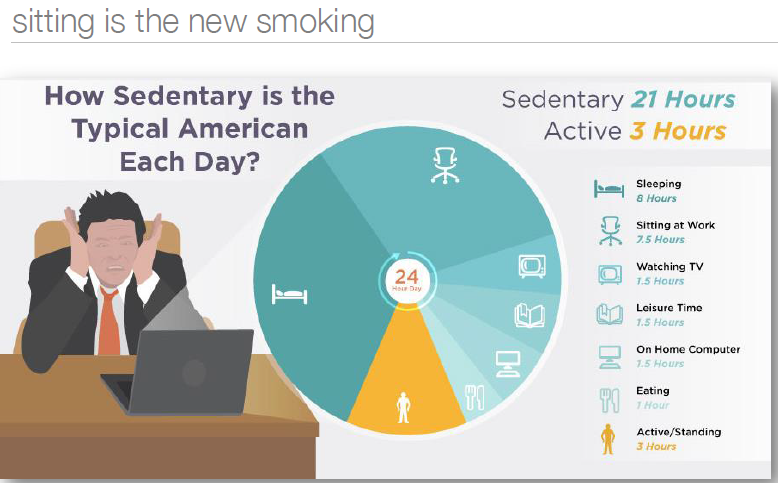 http://www.juststand.org/tabid/800/language/en-US/default.aspx 00
Exercise at Your Desk
How Has Work Changed?
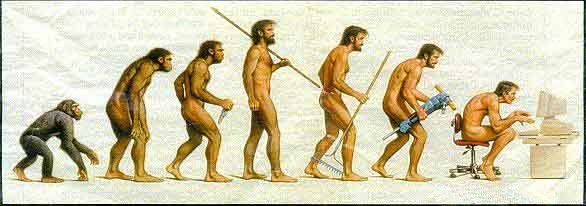 http://www.juststand.org/tabid/800/language/en-US/default.aspx 00
Exercise at Your Desk
Impact of movement on brain function
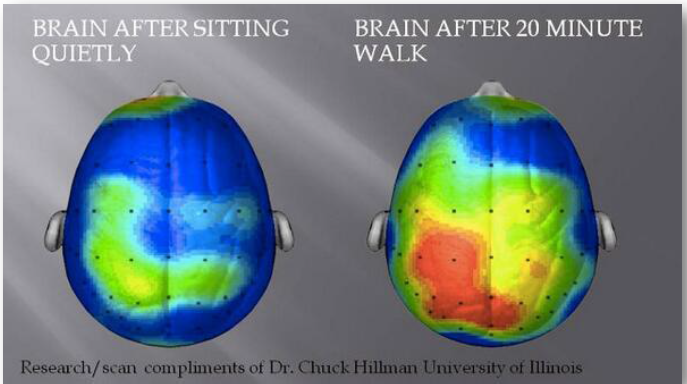 Exercise at Your Desk
Breathing
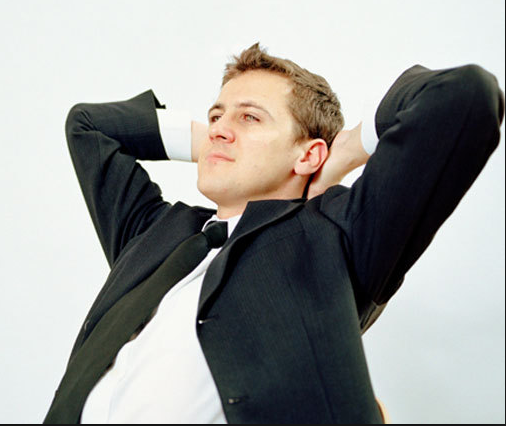 Exercise at Your Desk
Posture
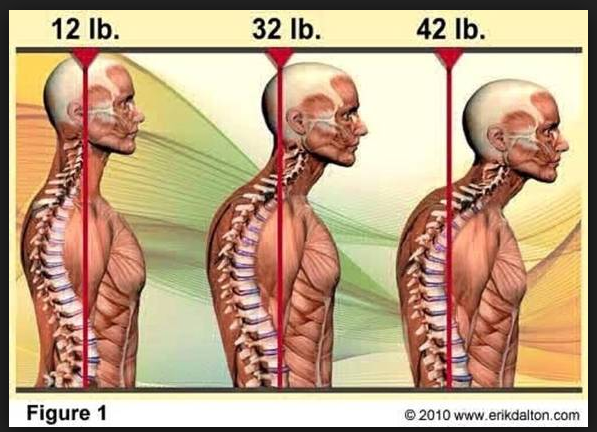 Exercise at Your Desk
Strengthening Exercises
Safety Tips
Perform only the exercises that feel comfortable to you.
Check your band for tiny holes before each use.
Be aware of proper body alignment 
    (think alignment of ears, shoulders, hips, knees  
    and feet as we practice the exercises).
Exhale during the work portion of an exercise.
Exercise at Your Desk
Stretching Exercises
Stretching Tips 
Body alignment
Warm muscles up before stretching
Hold a sustained stretch for 20 to 30 seconds
Only stretch to the point of mild discomfort
Breathe normally when stretching
Questions?
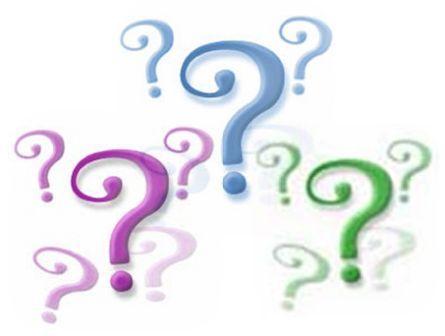